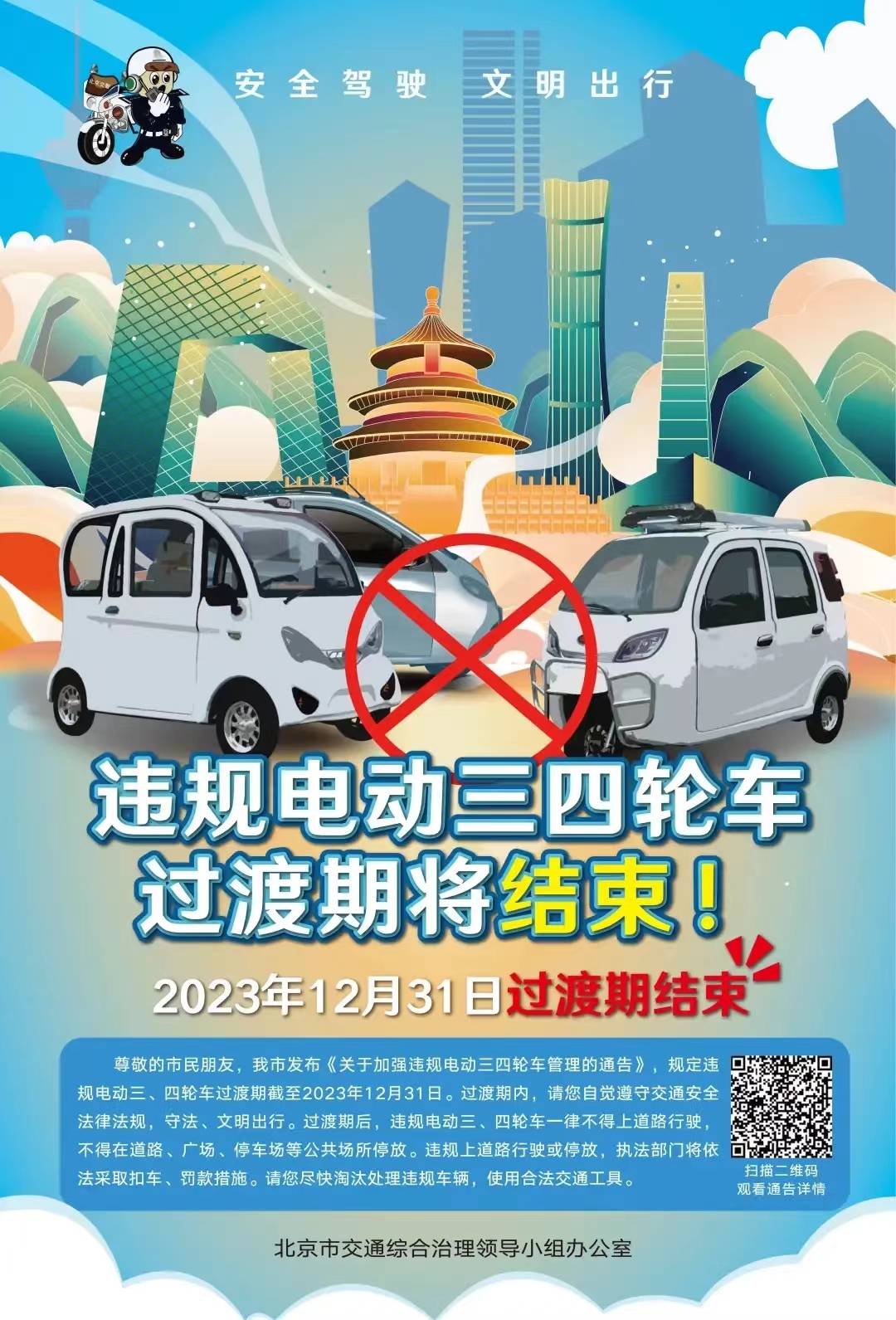 2023年4月
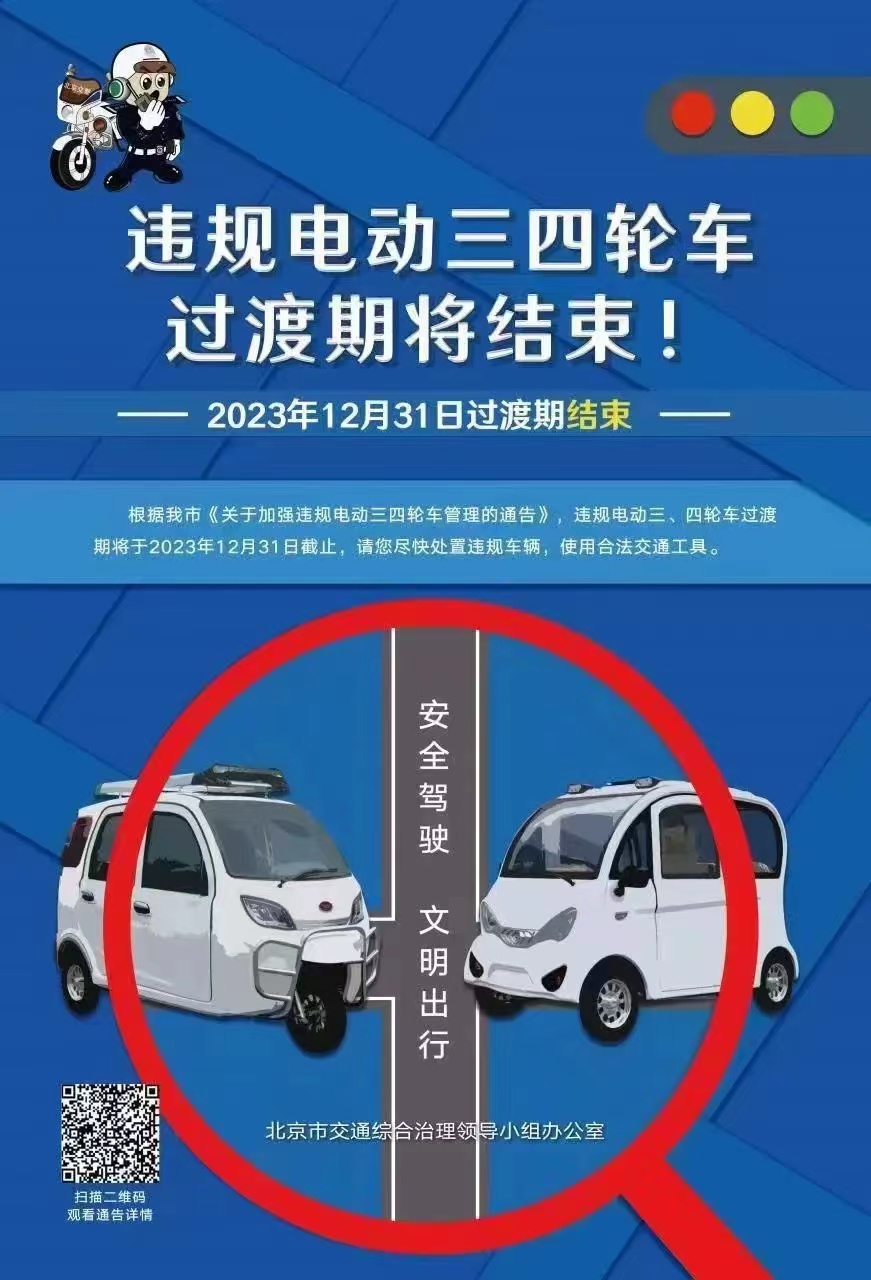 2023年4月
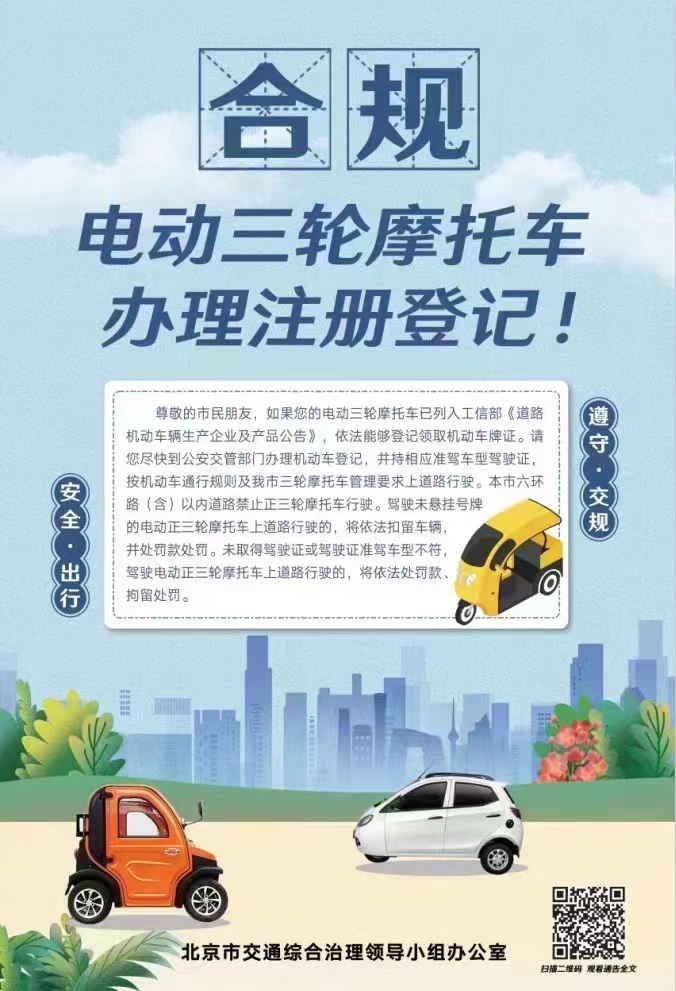 2023年4月
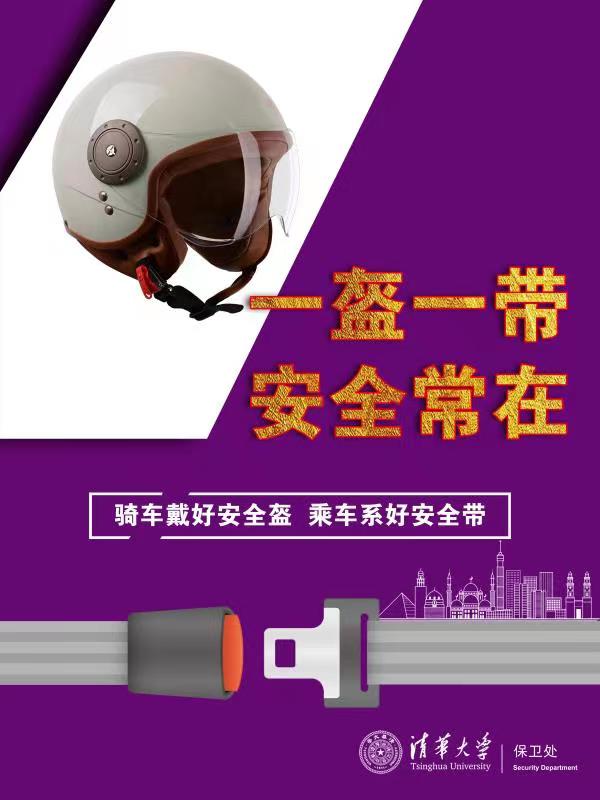 2023年4月